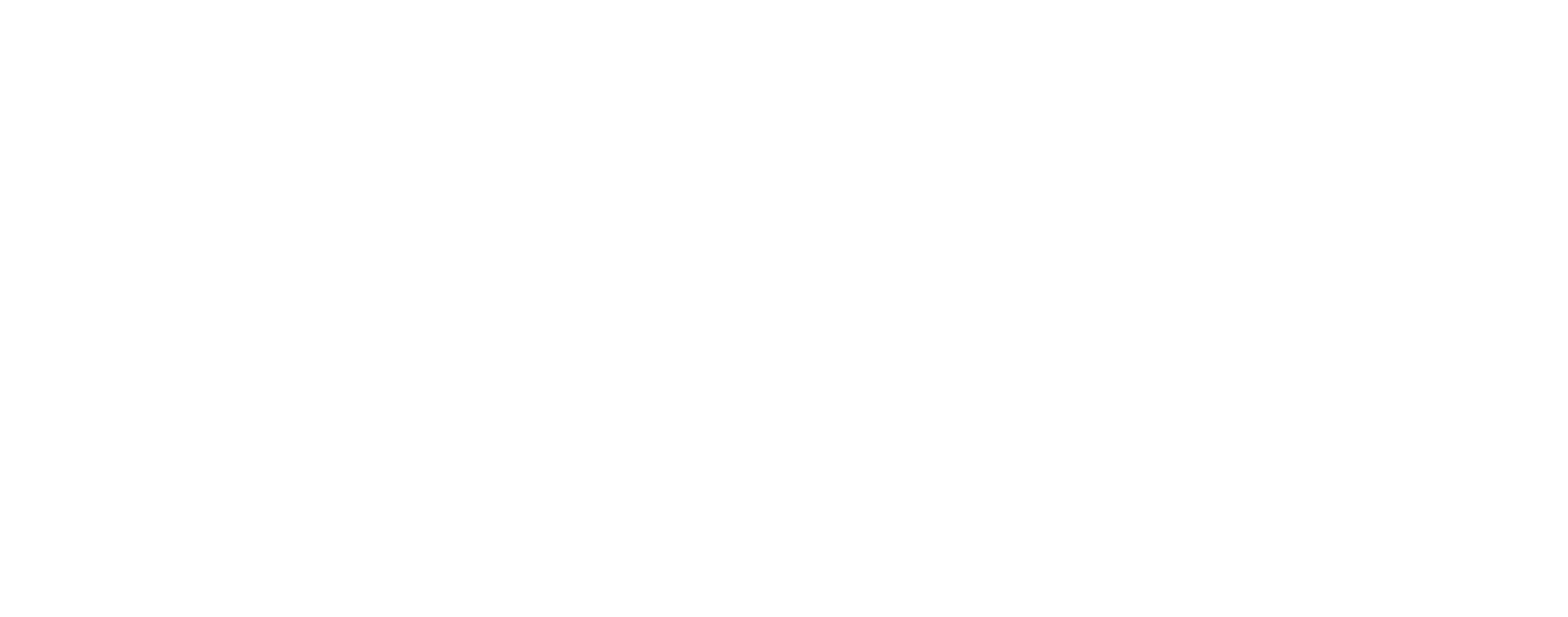 LES RÈGLES DE VIE DE CLASSE
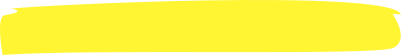 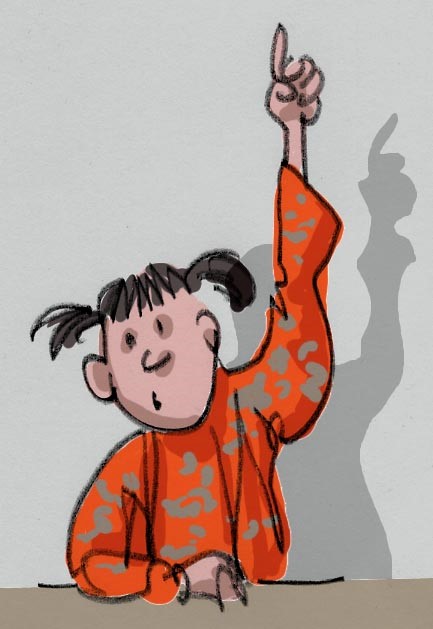 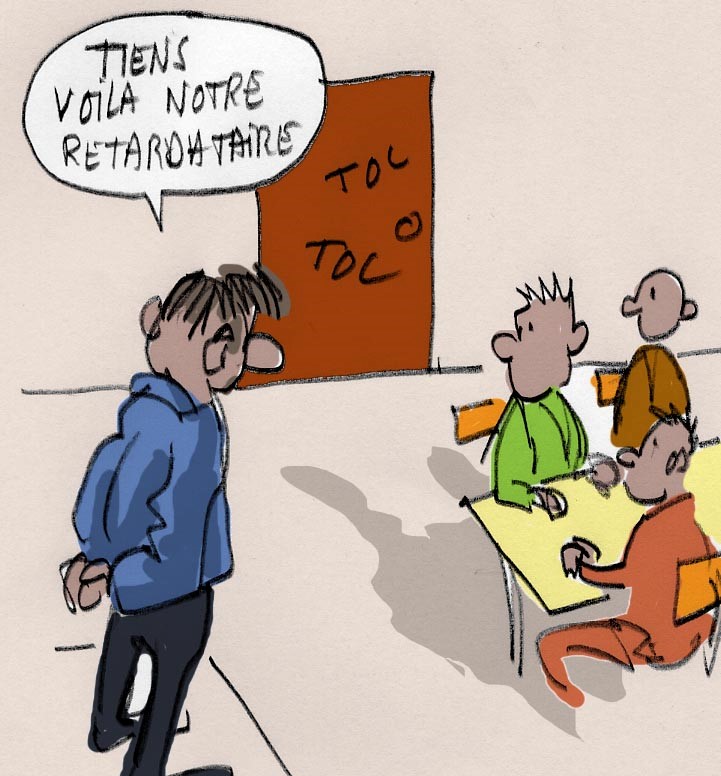 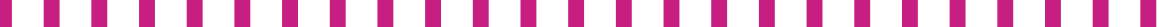 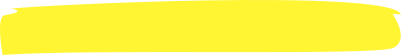 Arriver àl’heure en cours
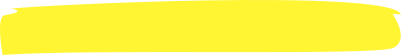 Lever le doigtlorsque je  veux parler.
ILLUSTRATIONS D’YVES BOISTELLE
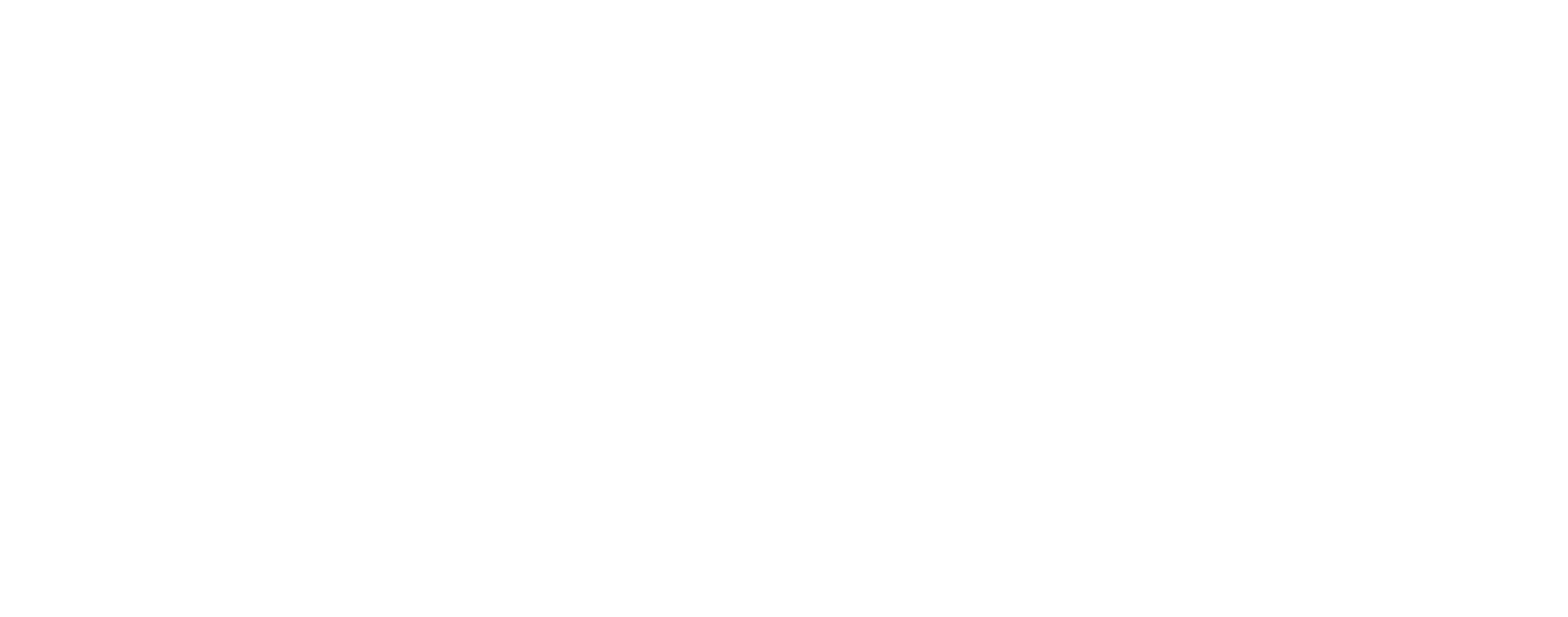 LES RÈGLES DE VIE DE CLASSE
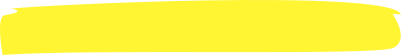 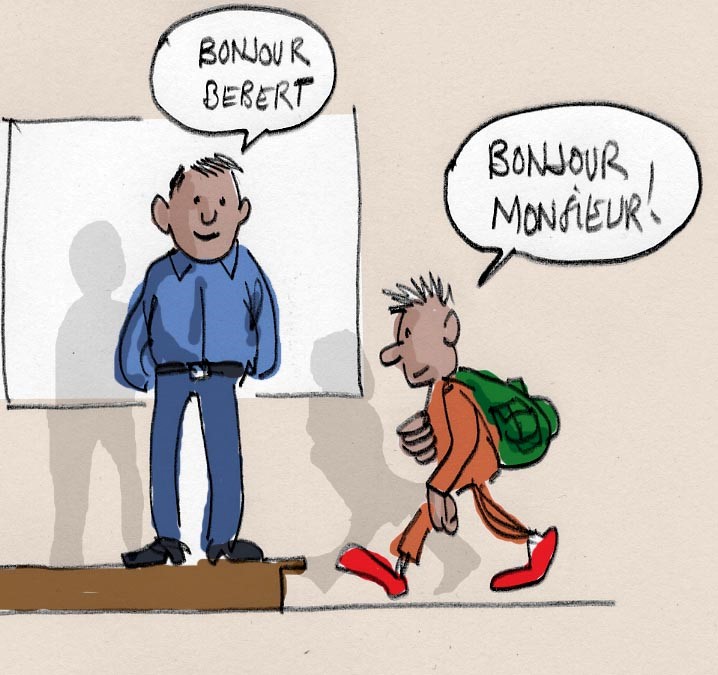 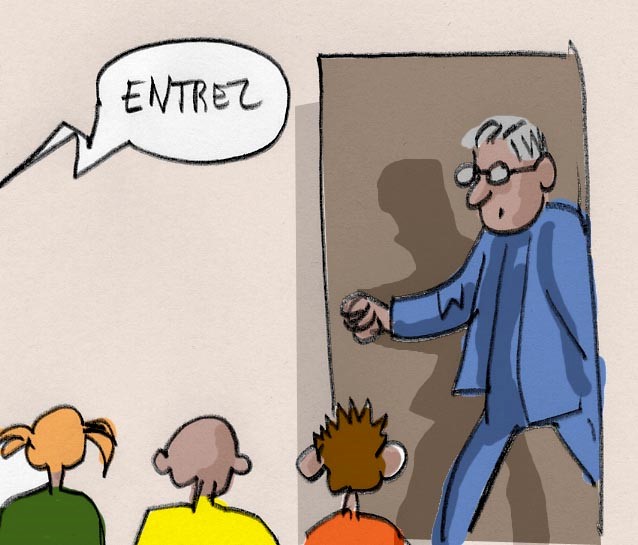 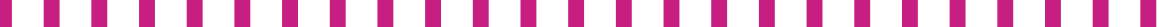 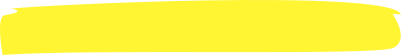 Se lever lorsqu’un adulte entre dans la classe.
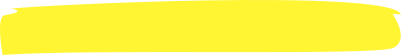 On commence par dire    « Bonjour ».
ILLUSTRATIONS D’YVES BOISTELLE
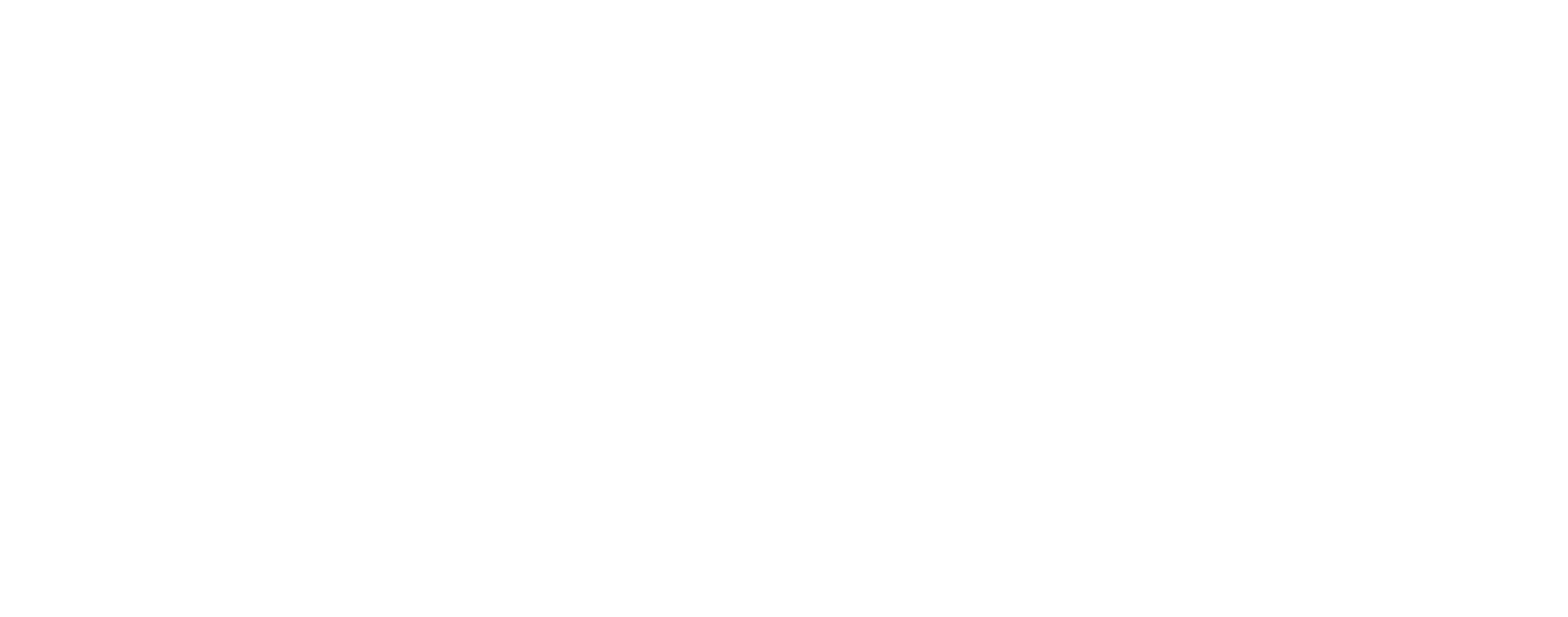 LES RÈGLES DE VIE DE CLASSE
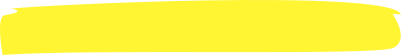 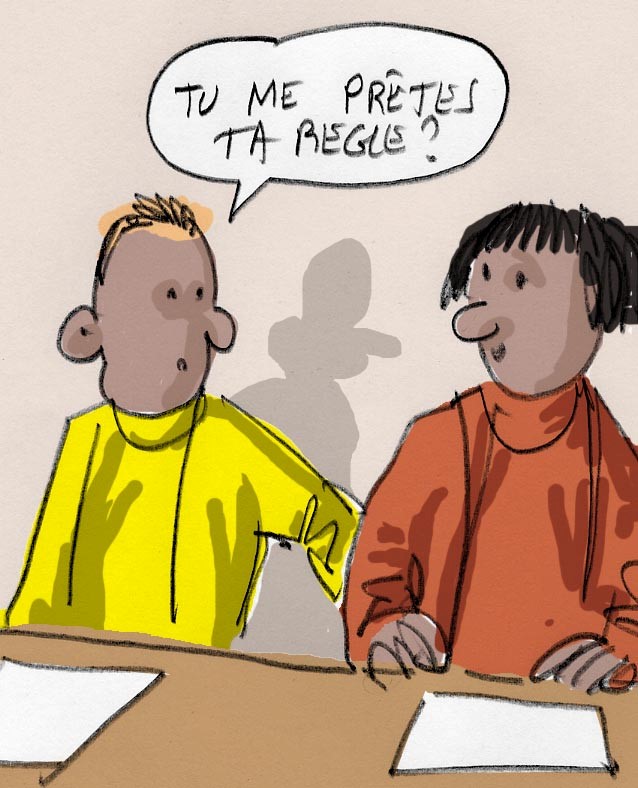 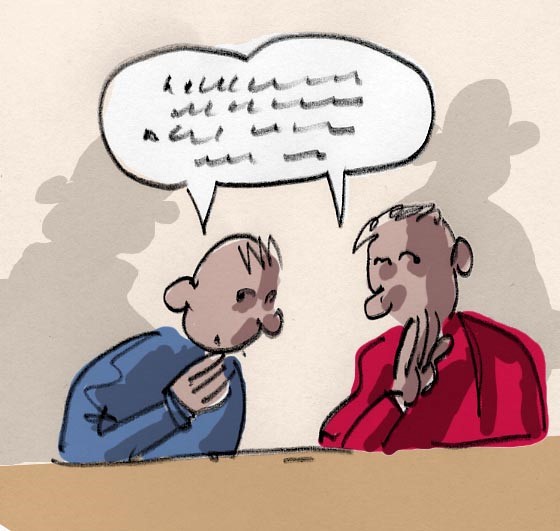 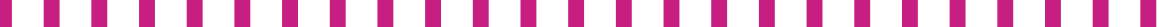 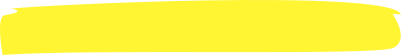 Ne pas bavarder.
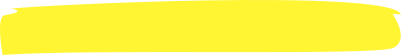 Ne pas oublier mon matériel.
ILLUSTRATIONS D’YVES BOISTELLE
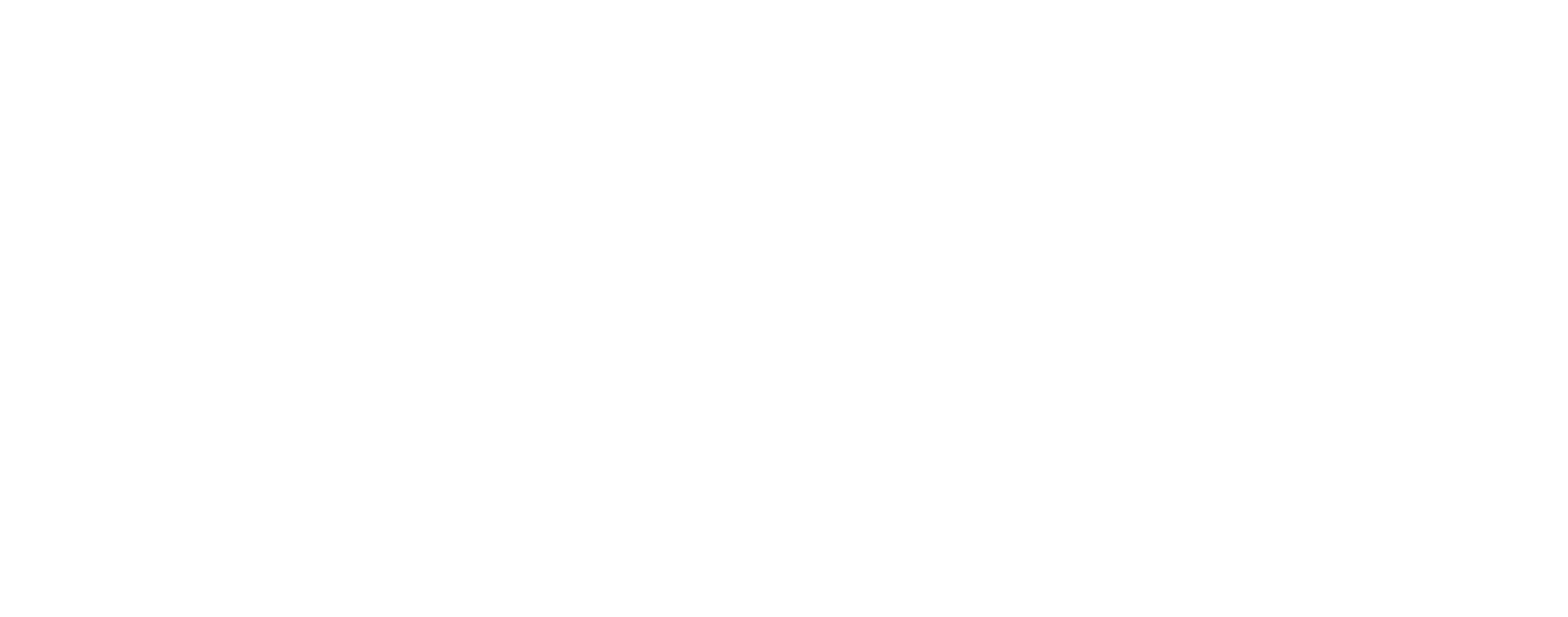 LES RÈGLES DE VIE DE CLASSE
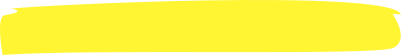 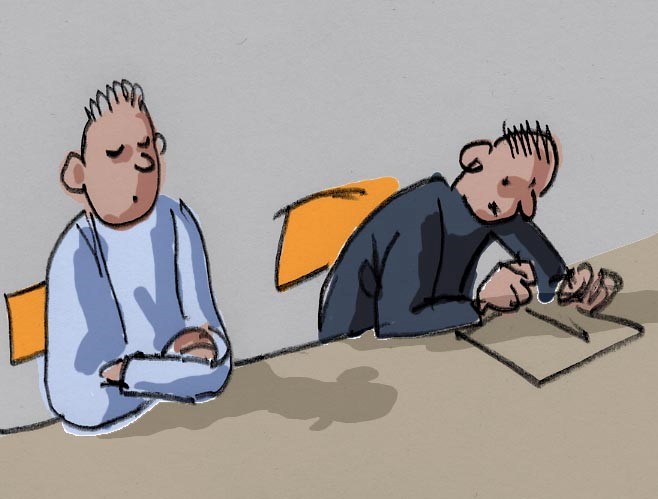 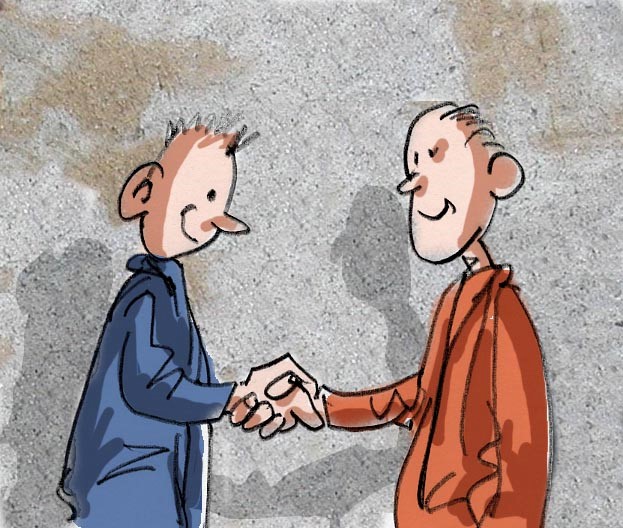 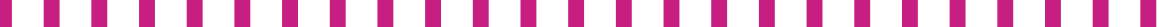 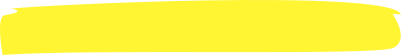 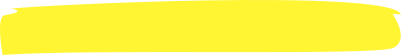 Me mettre le plus vite possible au travail.
Respecter mes camarades.
ILLUSTRATIONS D’YVES BOISTELLE
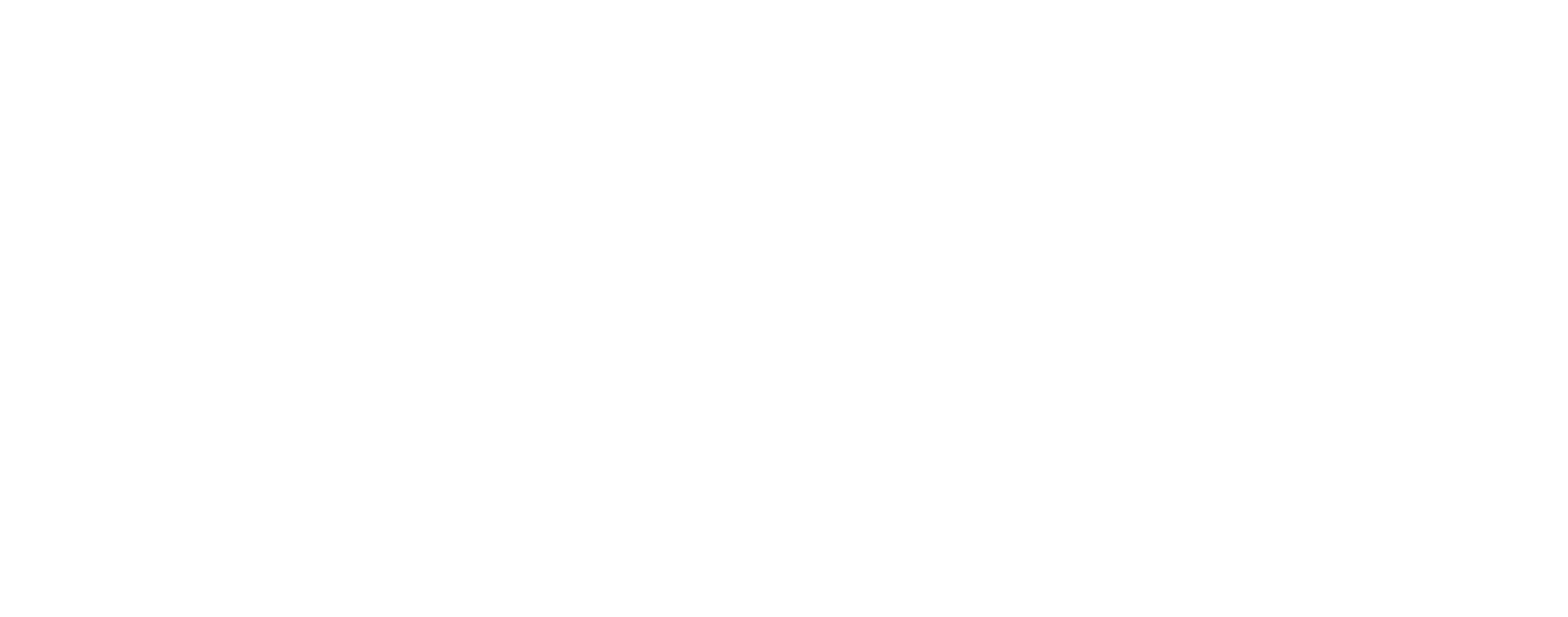 LES RÈGLES DE VIE DE CLASSE
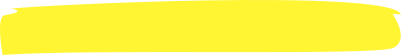 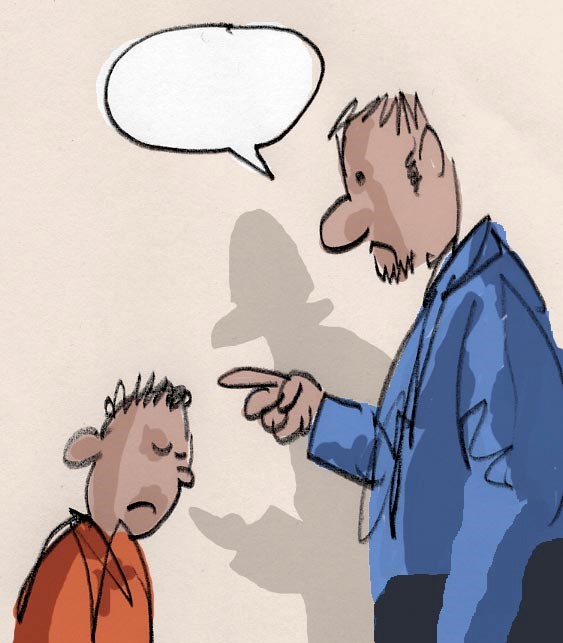 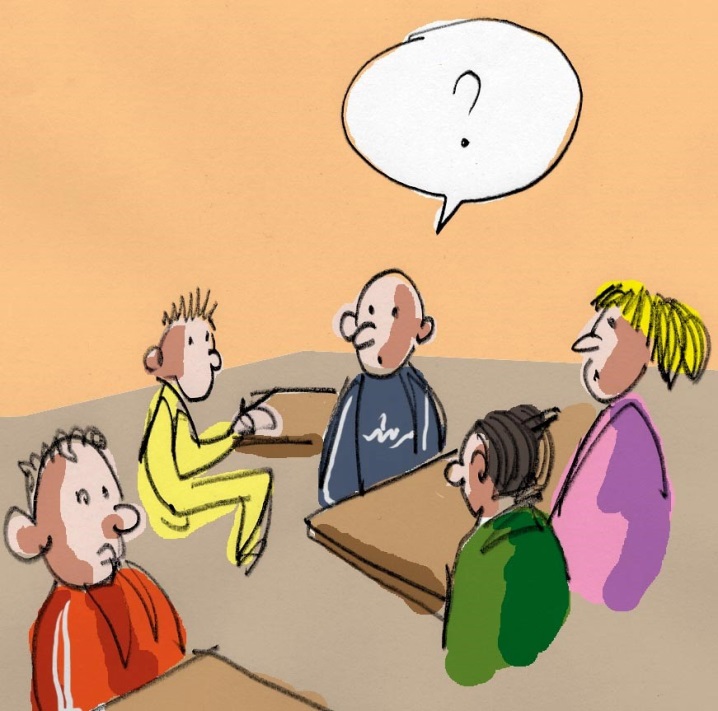 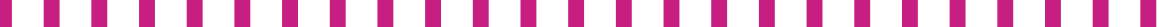 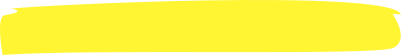 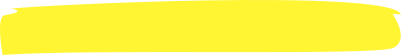 Tenir compte des remarques.
Écouter les questions ou les réponses de mes camarades.
ILLUSTRATIONS D’YVES BOISTELLE
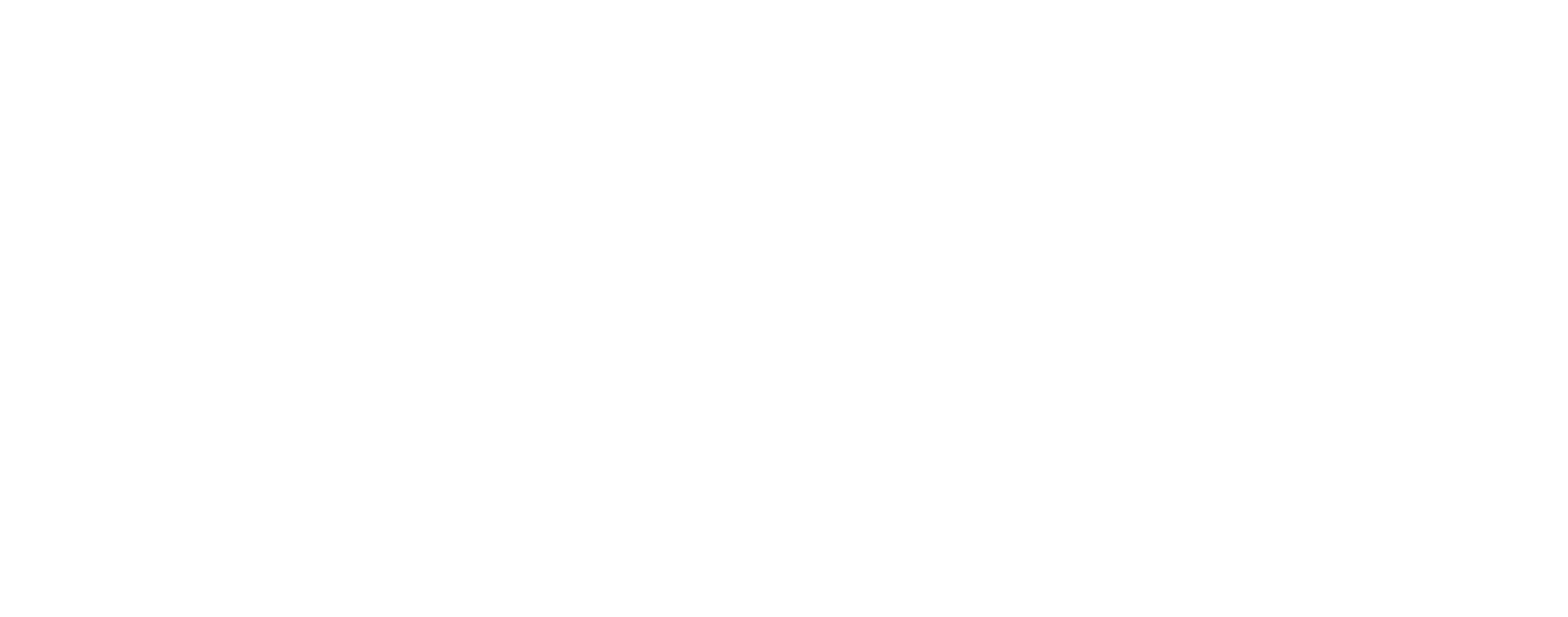 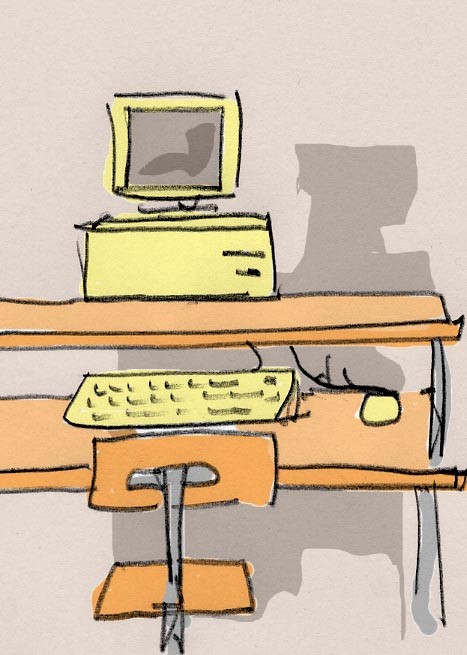 Ce sont ces règles qui me permettent de rédiger une appréciation sur les bulletins trimestriels.
Des sanctions sont prévus sont bien évidemment si elles étaient transgrésées.
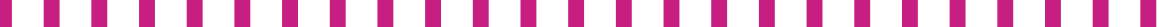 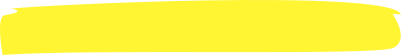 Respecter et ranger le matériel.